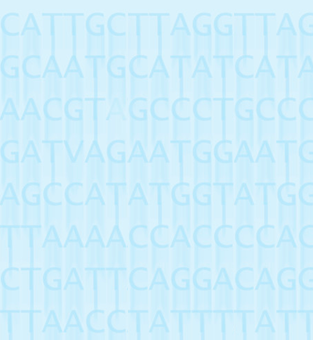 A nyírfajd (Tetrao tetrix)teljes genomjának megszekvenálása:közel rokonfaj referencia assembly felhasználásával, a feltételezett gyorsabb Z kromoszóma és MHC komplex evolúció feltárása érdekében
Bana Ágnes Nóra II. PhD

								
2014.04.17.
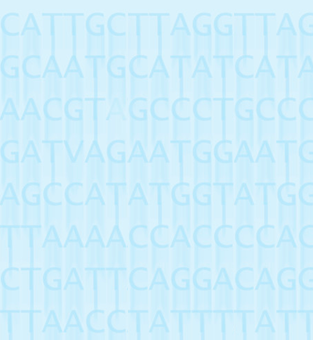 Háttér
Next Generation Sequencing:
	teljes transcriptome, SNP, SSR, génexpresszió, transzkripciós reguláció, alternative splicing, gén-fehérje kölcsönhatás , epigenetikai modifikáció

NGS-sel megszekvenált nem-model állatok
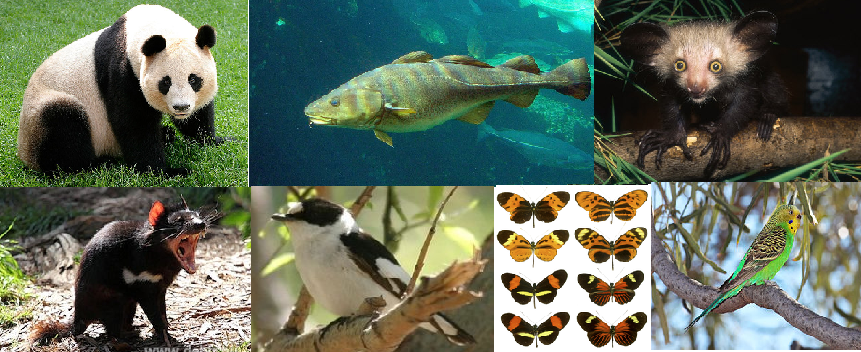 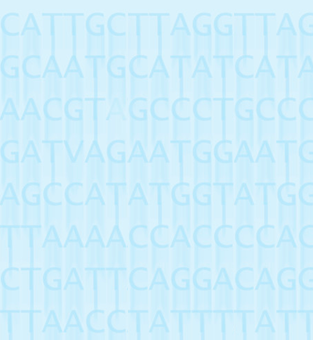 Előzmény, Mintavétel
Nyírfajd transzkriptom elkészítése (folyamatban)

MHC komplex régió megszekvenálása

2011  Hundhamaren, Norvégia,        vérvétel

DNeasy Blood & Tissue Kit (Qiagen) , DNS izolálás
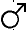 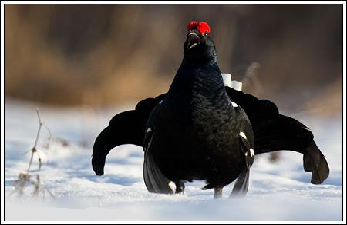 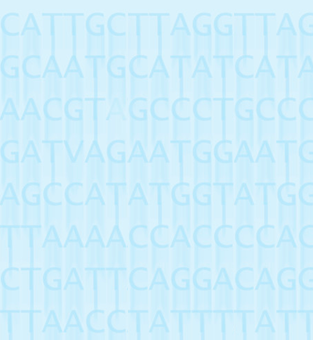 NGS szekvenálás, SOLiD platformon
Uppsala Genome Centre
Applied Biosystems SOLiD 5500xl platform
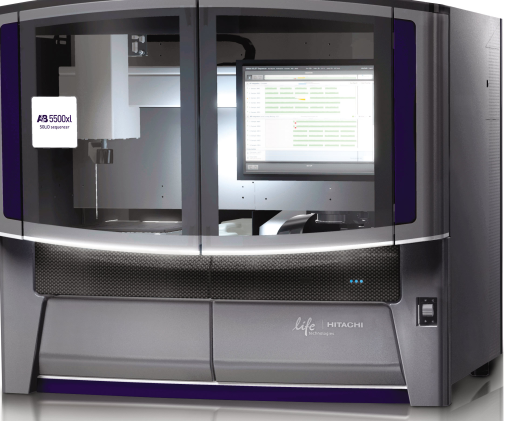 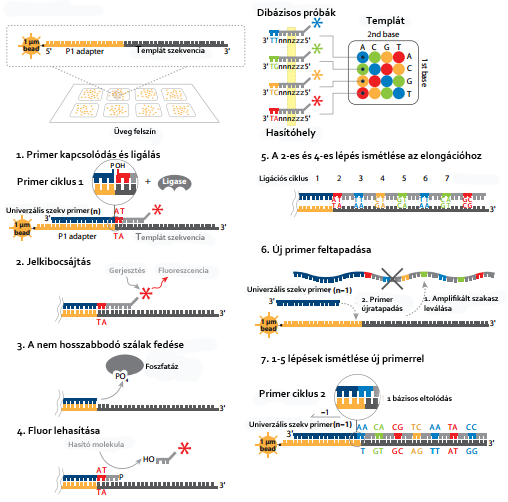 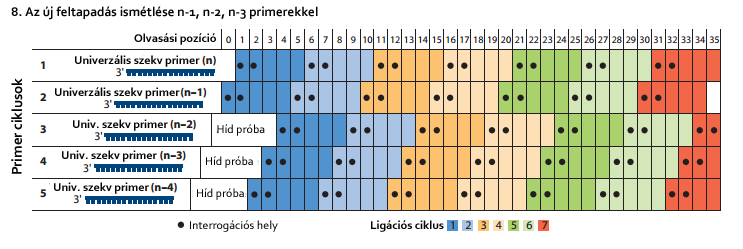 (Mardis, 2008)
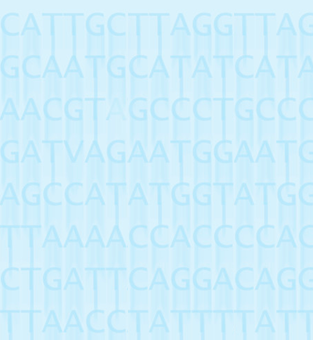 SOLiD szekvenálás eredménye
1 single-end könyvtár  read hossz 75 bp, 793 M, szűrés után 423 M 
 
1 mate-paired könyvtár inzert méret 2 Kb, 
    read hossz 60 × 60 bp, 1642 M, szűrés után 857 M , 519 M paired,             többiek unpaired

1 mate-paired könyvtár inzert méret 5 Kb, 
    read hossz 60 × 60 bp, 1548 M, szűrés után 847 M, 520 M paired, többiek unpaired

2127 M ->133 Gb 
   Baromfi (1.05 G)-> 127X szeres lefedettség

Fastq file-ok (colour-space/base-space)

Pl. 
@ERR042386.1 solid0032_385_1_4_20100830_FRAGT32120132000132211310023202201202002303130332322311+!@%62B8?=A690@>><->8=51%:==5521=582<@9>9><,6785.>4&
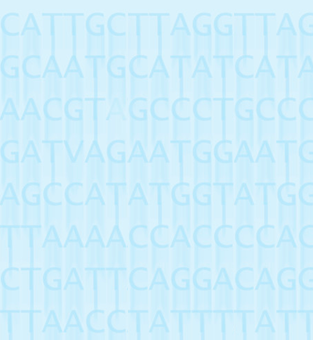 Nyírfajd közel rokonfajok referencia Gallus_gallus-4.0/ galGal4 (30-40 Millió éve vált el, jól annotált)
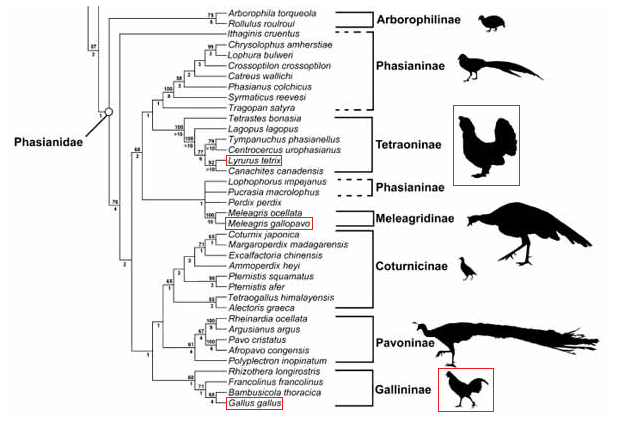 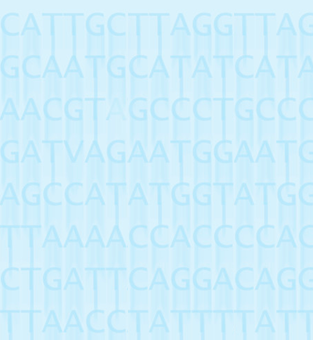 “align-then-assemble” stratégia
Readek (ezek mate pair-ek) illeszt referencia->read clusters, azonos helyzetben -> assembly összerakása

“assemble-then-align” stratégia
Readekből először denovo assembly-> összefüggő kontigok, ezeket illeszteni a referencia genomhoz=>
Scaffoldok (néhány helyen gap)

2 stratégia együtt 
2 mate pair read könyvtár és single end readből képzett kontigok  illesztés a referenciához
=>final scaffolds
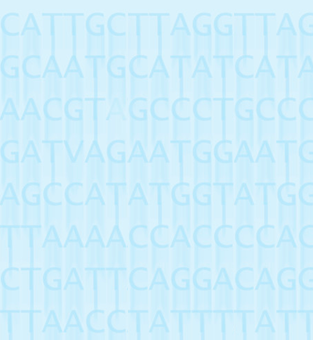 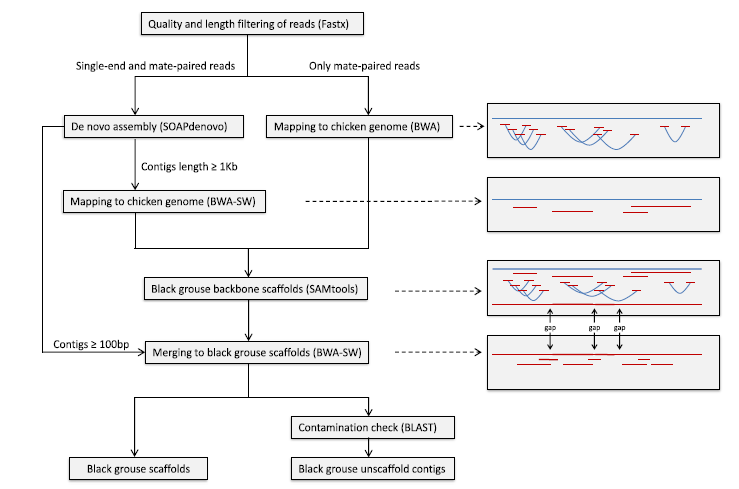 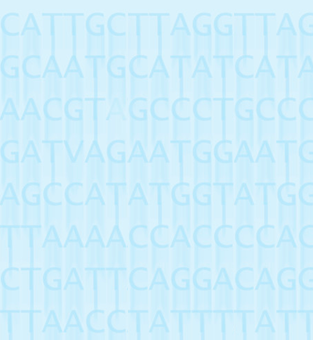 Kontig, scaffold adatok
Uppmax Halvan cluster, 64 parallel szál, 2048 GB memória
1298366 kezdetleges kontig ≥100 bp. 
	leghosszabb 12574 bp
	átlag hossz 722 bp, 
	N50 méret 1238 bp. 
	átlag lefedettség 10 től 153, közép érték 35.1

277501 hosszú kontig ≥1kb

 4572 denovo assembly scaffolds 
	teljes hossz 1022MB
	átlag értéke 6010 bp. 	
	leghosszabb 53114 bp
	N50 méret 2065 bp
	

megmaradó 41363 unmapped kontigok (200 bp-nál nem kisebb) NCBI-ban
Nem madár szekvenciákat eldobja
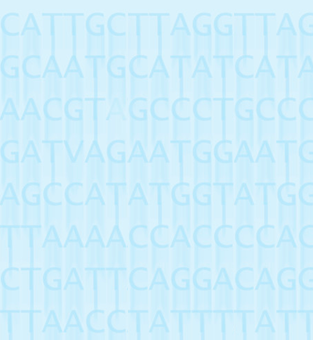 Kontig, scaffold adatok
NCBI :WGS JDSL00000000 readek: SRA061602
29 nagyobb megfeleltethető 
a baromfi 1 ~ 28 és Z kromoszómának,
Átlag lefedettség 81.5%, 
Nem egyenletes, 
Rosszul lefedett 16 (MHC régió), 
25, 27, Z kromoszóma 

ok: eleve NN a csirkében, 
gyors evolúció Z és 16 chr (MHC)
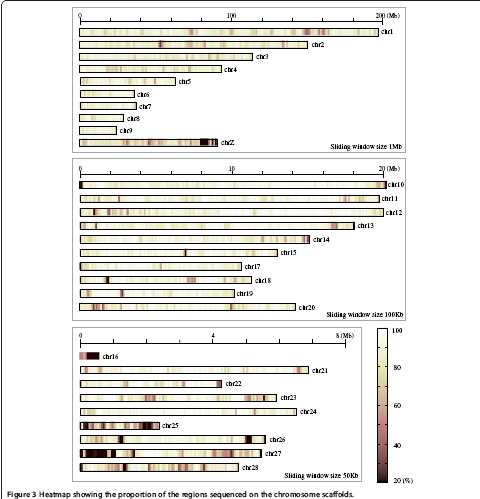 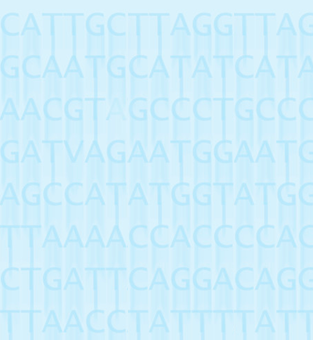 Annotáció
WASHUC2 csirke gének
reciprok BLAST:  baromfi cDNA  nyírfajd genomhoz BLASTN program E-value 10E-10. 
Kibont  aligned szekvencia nyírfajdból, és illeszt baromfi protein, BLASTX program. 
BLAST eredmények összehasonlítása
BLAST pulykához (melGal1), zebrapintyhez (taeGut1) protein szekvencia
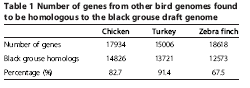 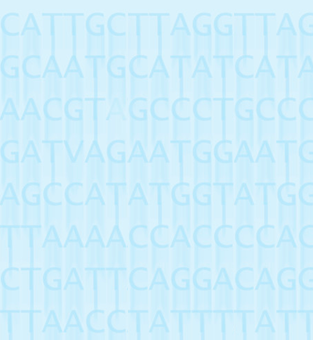 SNP meghatározás
SNP-k és a heterogén részek azonosítása 
Az összes megszűrt readet vissza illeszteni a draft genom-hoz BWA v0.6.2. 
‘bwa aln’ alignment képzés mindenkire jó
‘bwa sampe’ csak a 2 mate-paired könyvtár readjeire

 SAMtools utilities v0.1.18. alignment file-ok képzéséhez SAM file lefedettség és térképezési hely becslés

SNP calling. ‘samtools mpileup’, ‘bcftools’ és‘vcfutils.pl’ (varFilter) pipeline-k. 
samtools mpileup -uf ref.fa aln1.bam aln2.bam | bcftools view -bvcg - > var.raw.bcf  
bcftools view var.raw.bcf | vcfutils.pl varFilter -D100 > var.flt.vcf
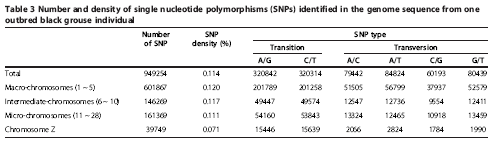 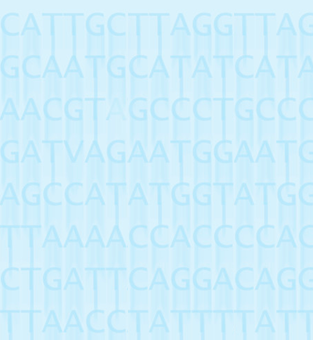 Komparatív genomikai analízis
(chr 1-28 és chr Z) baromfi (galGal4) és pulyka (melGal1) USCS genome browser 
10 Kb darabra tör felilleszt, nyírfajd draft genome BWA-SW program
Közelebbi rokon pulykával
macro-chr, intermediate-chr, micro-chr, sex chr
Nukleotid eltérések (micro, sex chr-án legnagyobb)
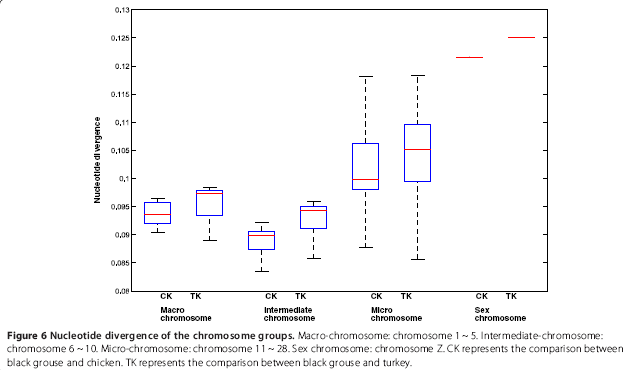 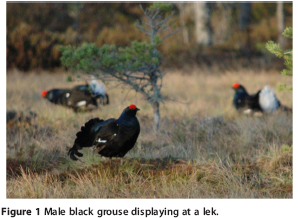 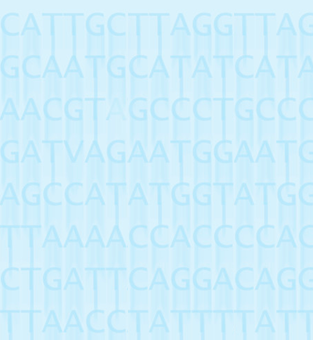 Köszönöm a figyelmet!